HOW CAN WE MAKE A FILM ABOUT OURSELVES?
ANIA SULIK
Windows Movie Maker is an important  part  of Windows that allows you to create home movies and slide shows on your computer, complete with professional-looking titles, transitions, effects, music, and even narration.
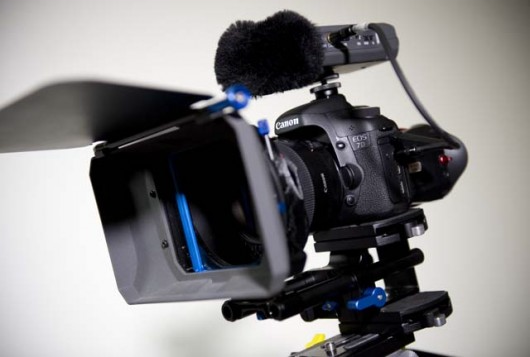 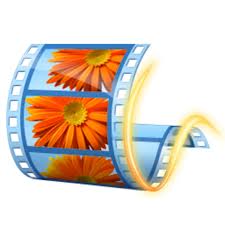 Windows Movie Maker: main areas
panes
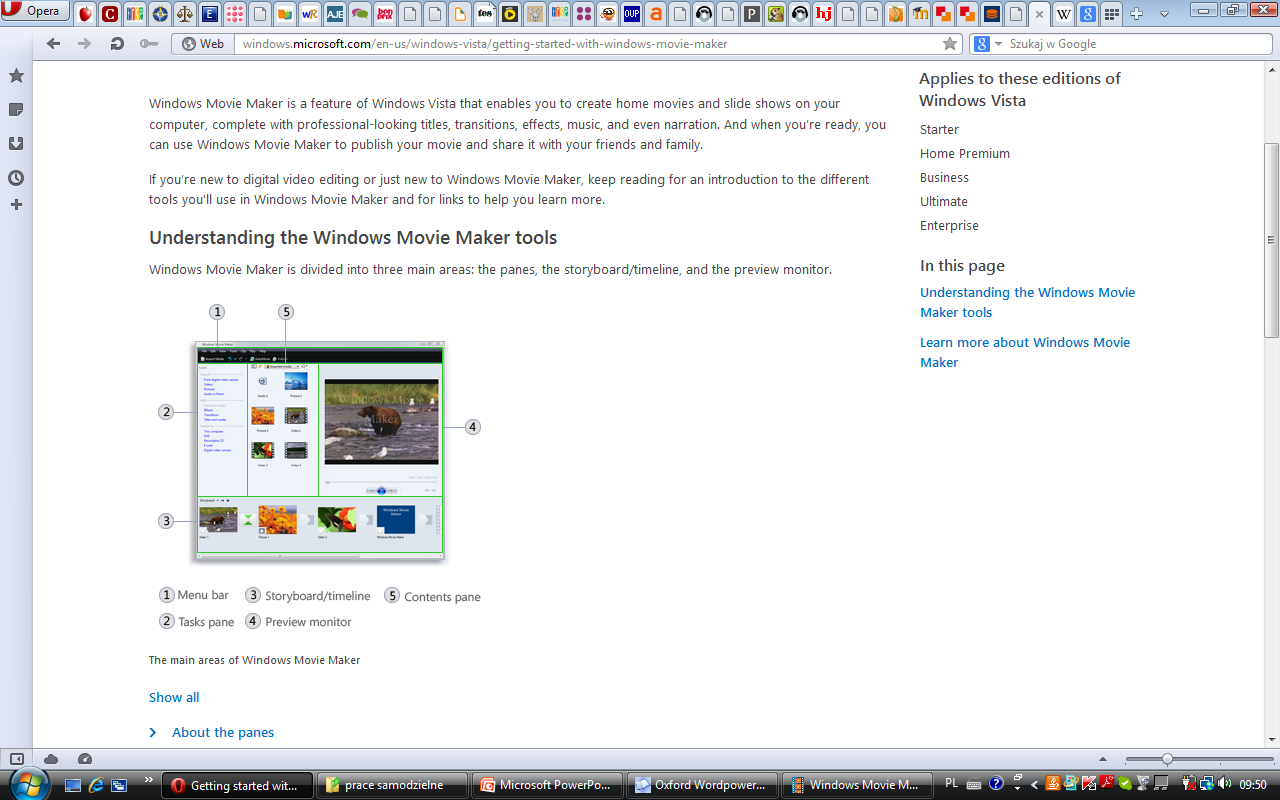 Windows Movie Maker is divided into three main areas:
 the panes, 
the storyboard/timeline,
the preview monitor.
Preview monitor
Storyboard/timeline
Step by step instructions:
 about the panes
First we take some photos and make videos.
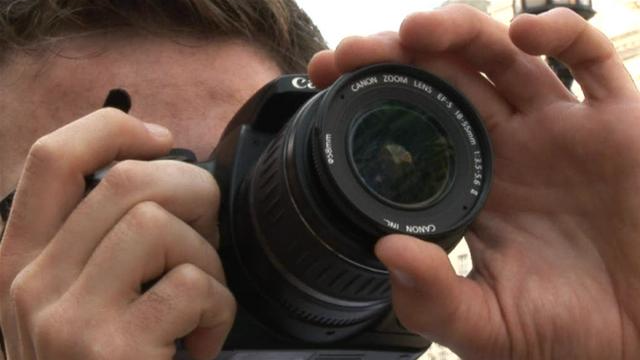 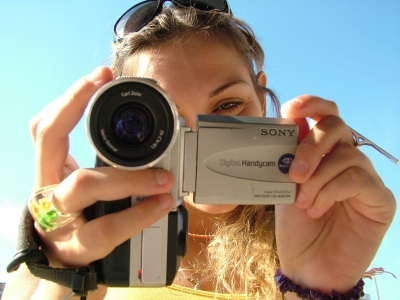 Step by step instructions: about the panes
Then we put them into movie maker programe
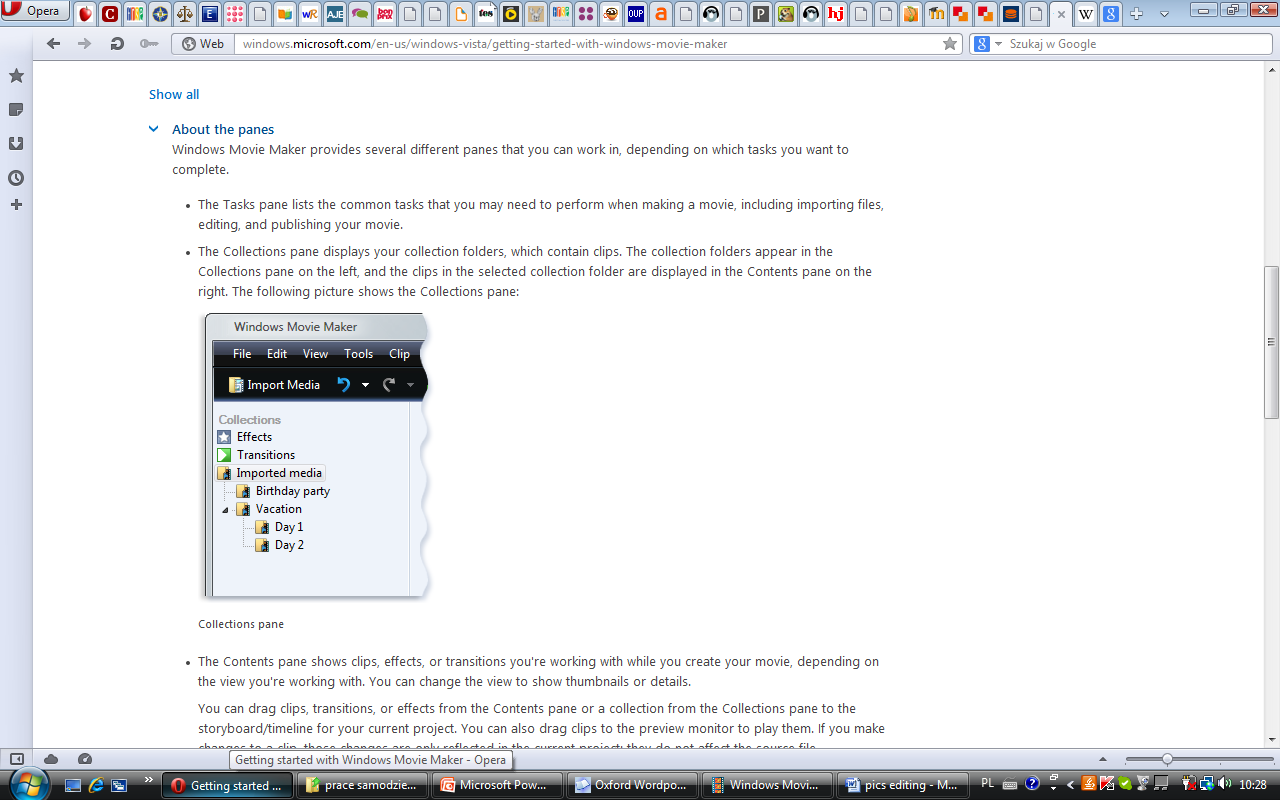 When adding your photos and videos, you have a few options.
If you are starting a new project, you can add content by clicking Drag videos and photos here or click to browse for them. Or, you can click Add videos and photos on the Home tab in the ribbon.
Three main panes:
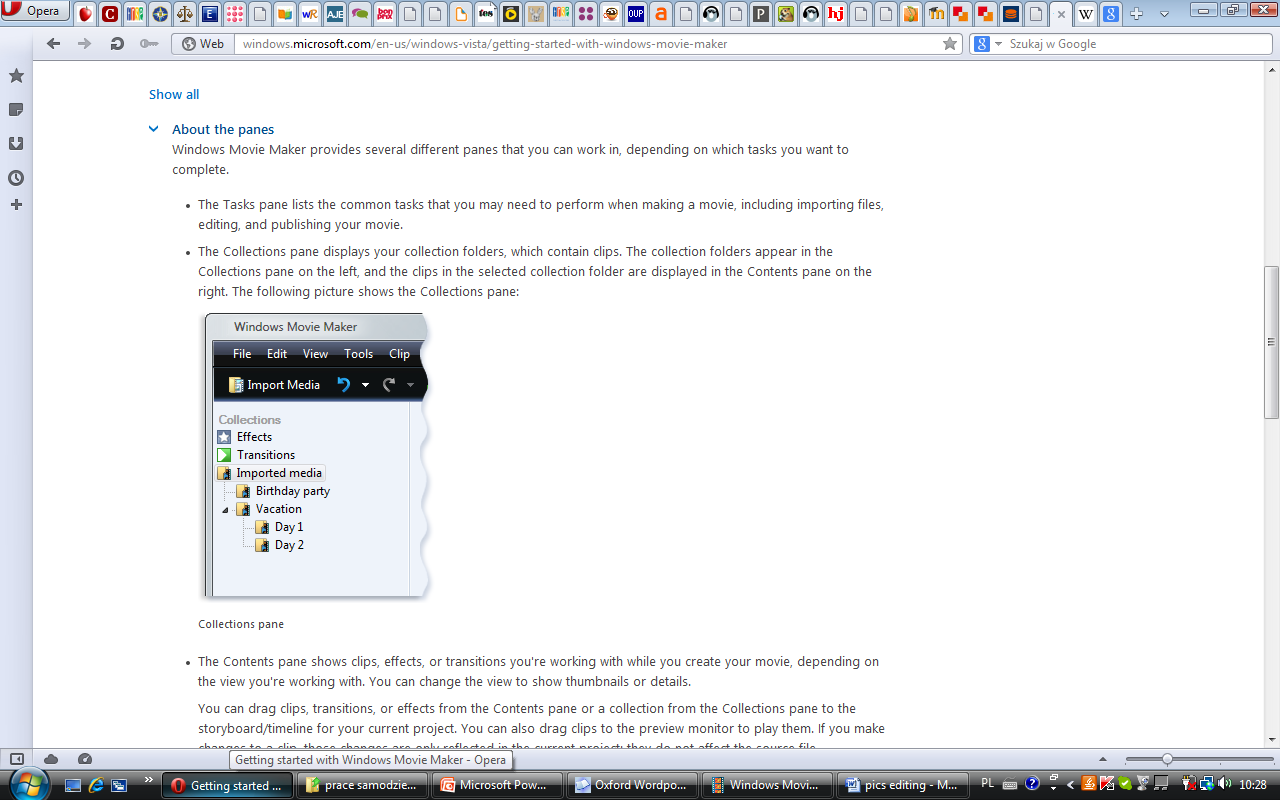 Contents pane
Tasks pane
Collections pane
Tasks pane:
the tasks pane lists the common tasks that you
 may need to perform when making a movie,
 including 
importing files, 
editing, 
 publishing your movie.
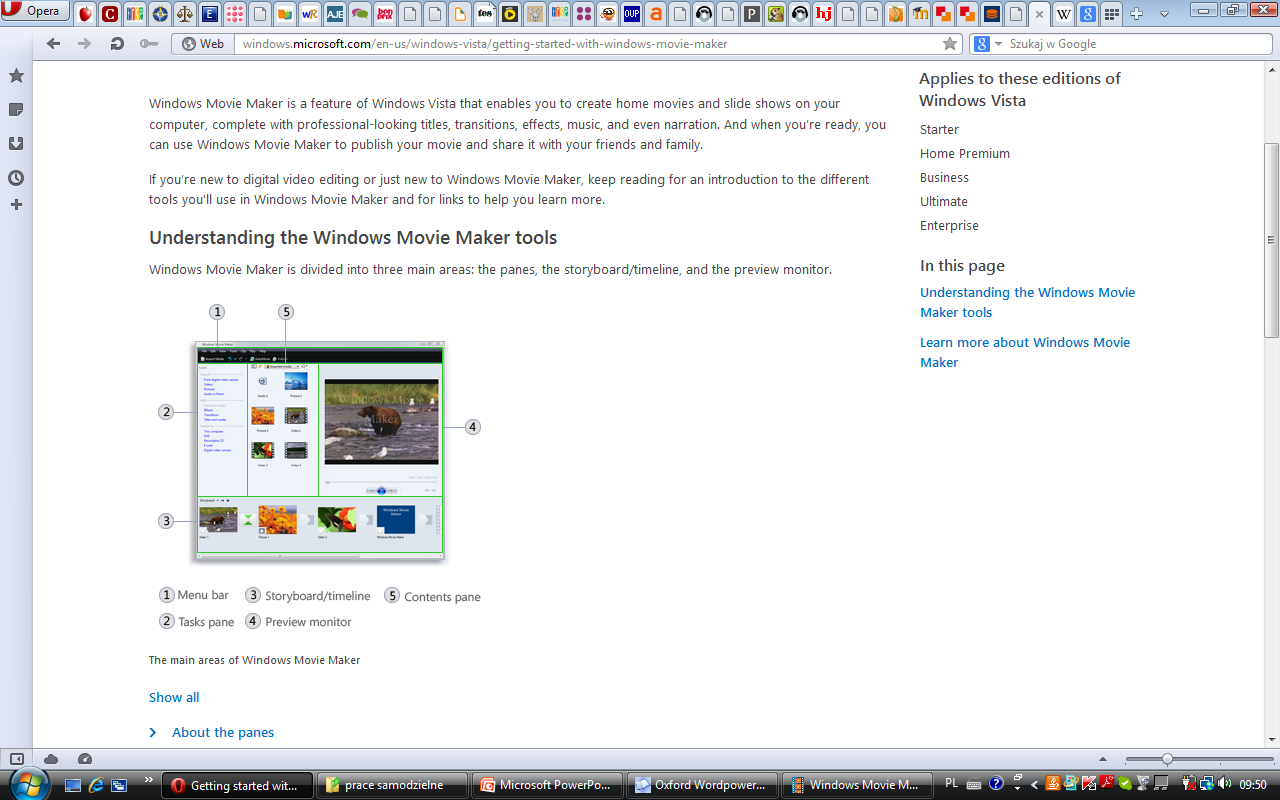 Collections pane:
collection folders
the Collections pane displays your
collection folders, which contain clips. The 
collection folders appear in the Collections
pane on the left, and the clips in the 
selected collection folder are displayed
 in the Contents pane on the right.
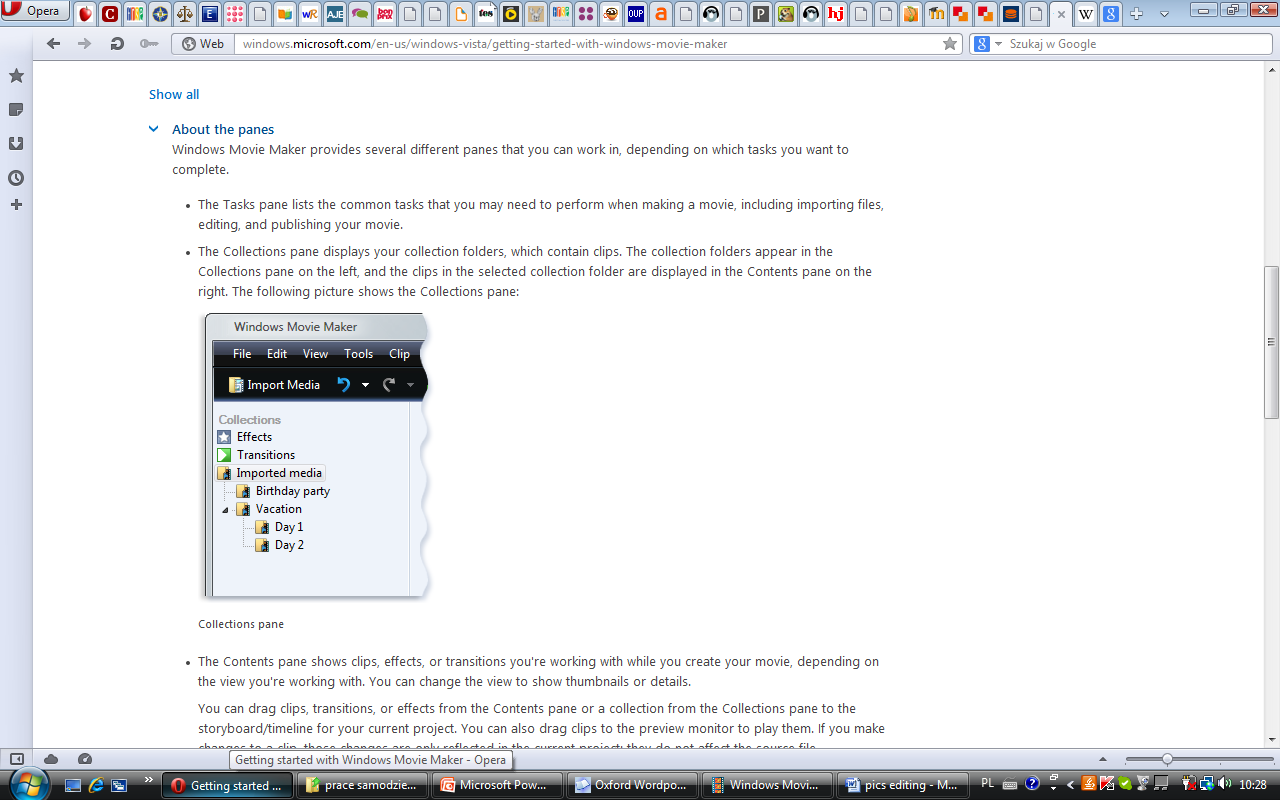 Contents pane:
The Contents pane 
shows clips, effects, or
transitions you're 
working with while you 
create your movie,
depending on the 
view you're working 
with. You can change
the view to show
thumbnails or details.
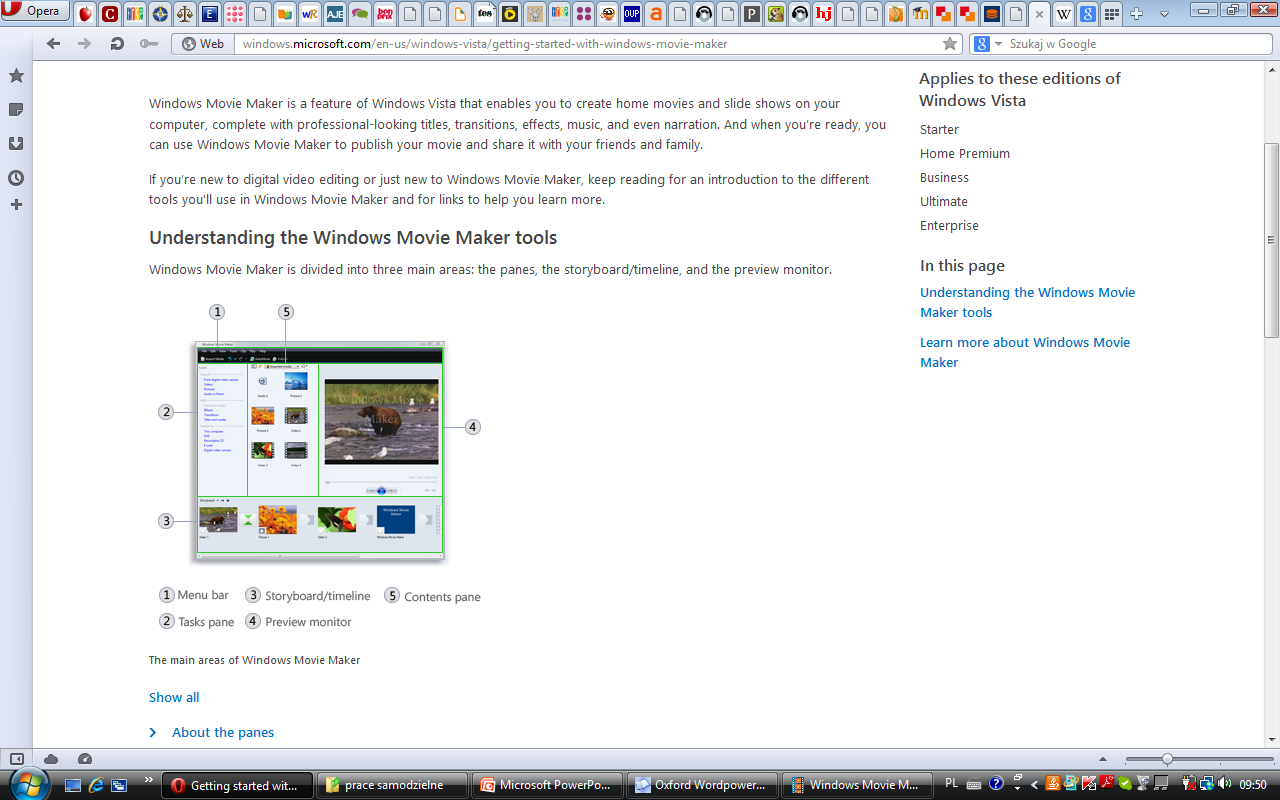 More Movie Maker magic
AutoMovie is the simplest way to add “wow” to your content. Once your photos and videos are in your project, clicking AutoMovie on the Home tab automatically adds crossfade transitions.
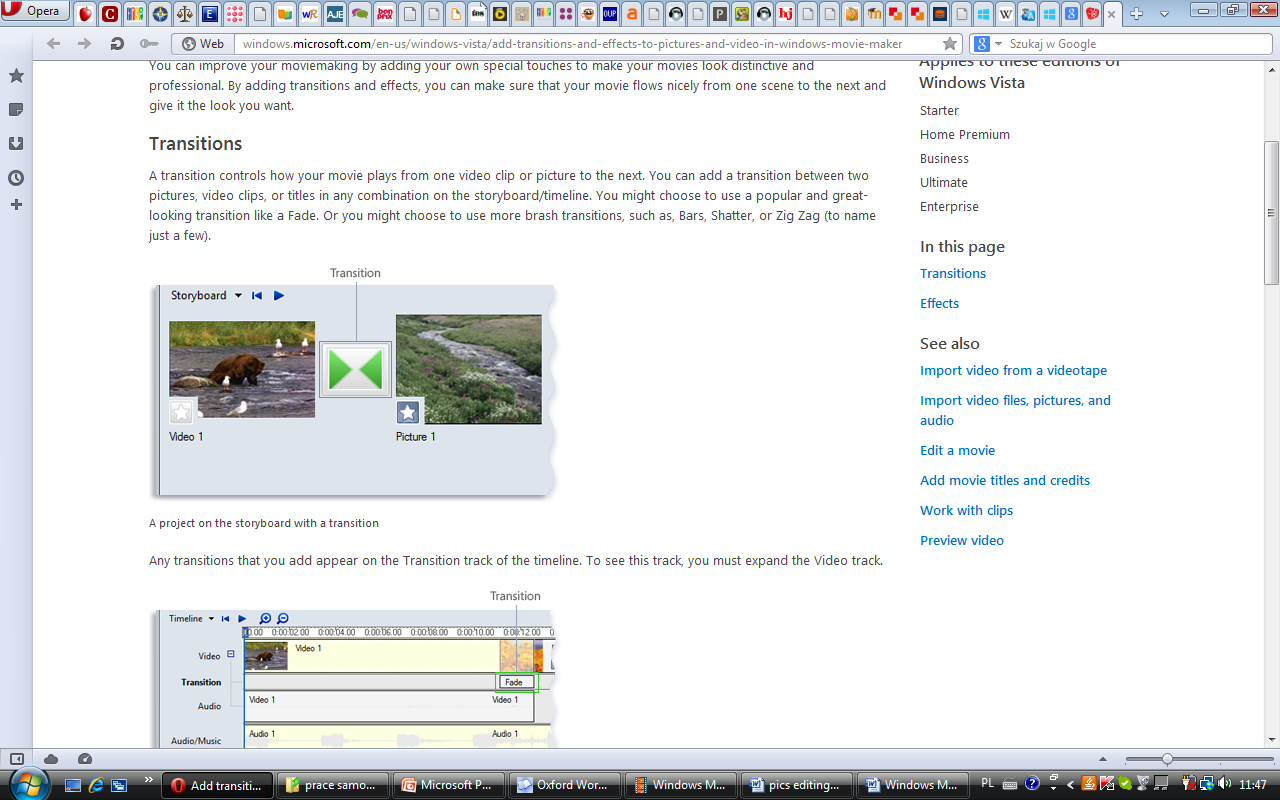 Titles, captions, and credits
Add titles, captions, and credits 
Select the photo or video before which you’d see the title screen. Click the Title button on the Home tab of the ribbon. Enter your movie title in the area that states.
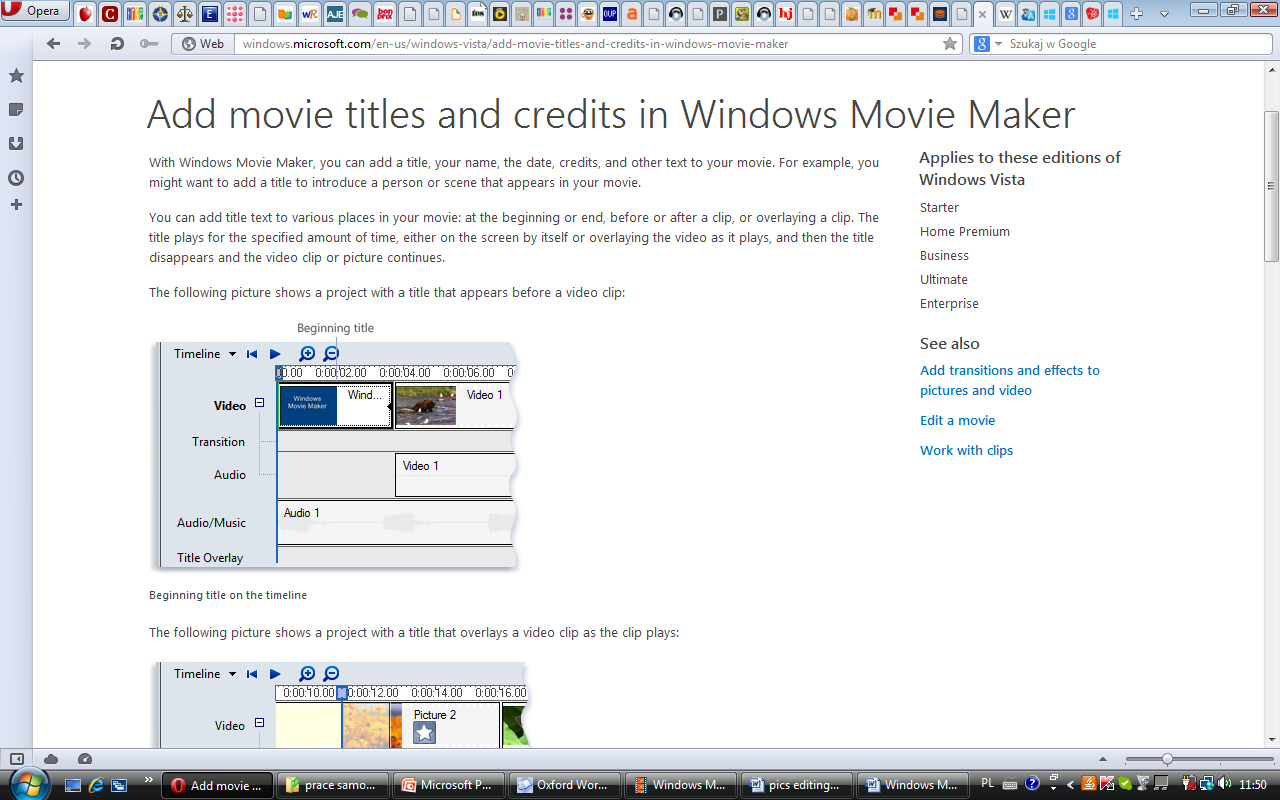 Storyboard
The storyboard is the default view in
Windows Movie Maker. You can use the 
storyboard to look at the sequence or 
ordering of the clips in your project and
easily rearrange them, if necessary.
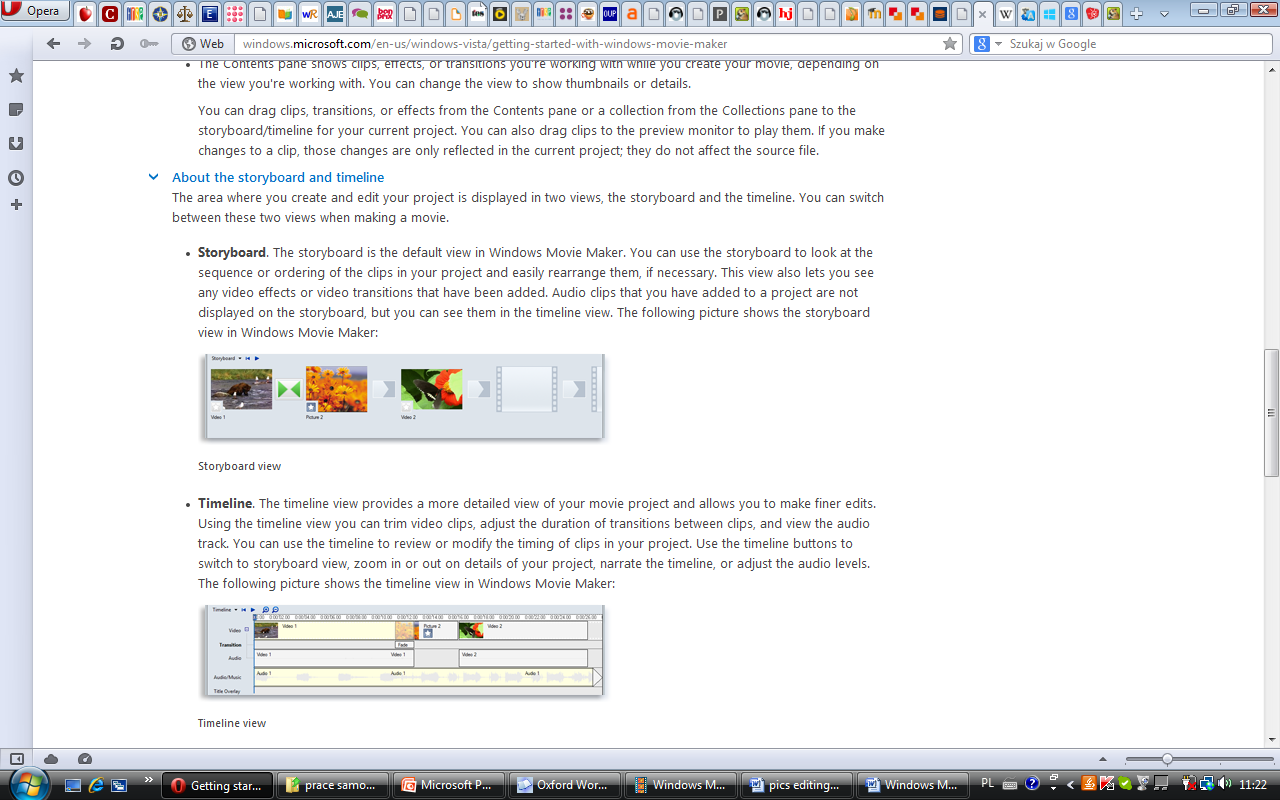 Timeline
The timeline view provides a more detailed
 view of your movie project and allows you
 to make finer edits. Using the timeline
 view you can trim video clips, adjust the
 duration of transitions between clips, and 
view the audio track.
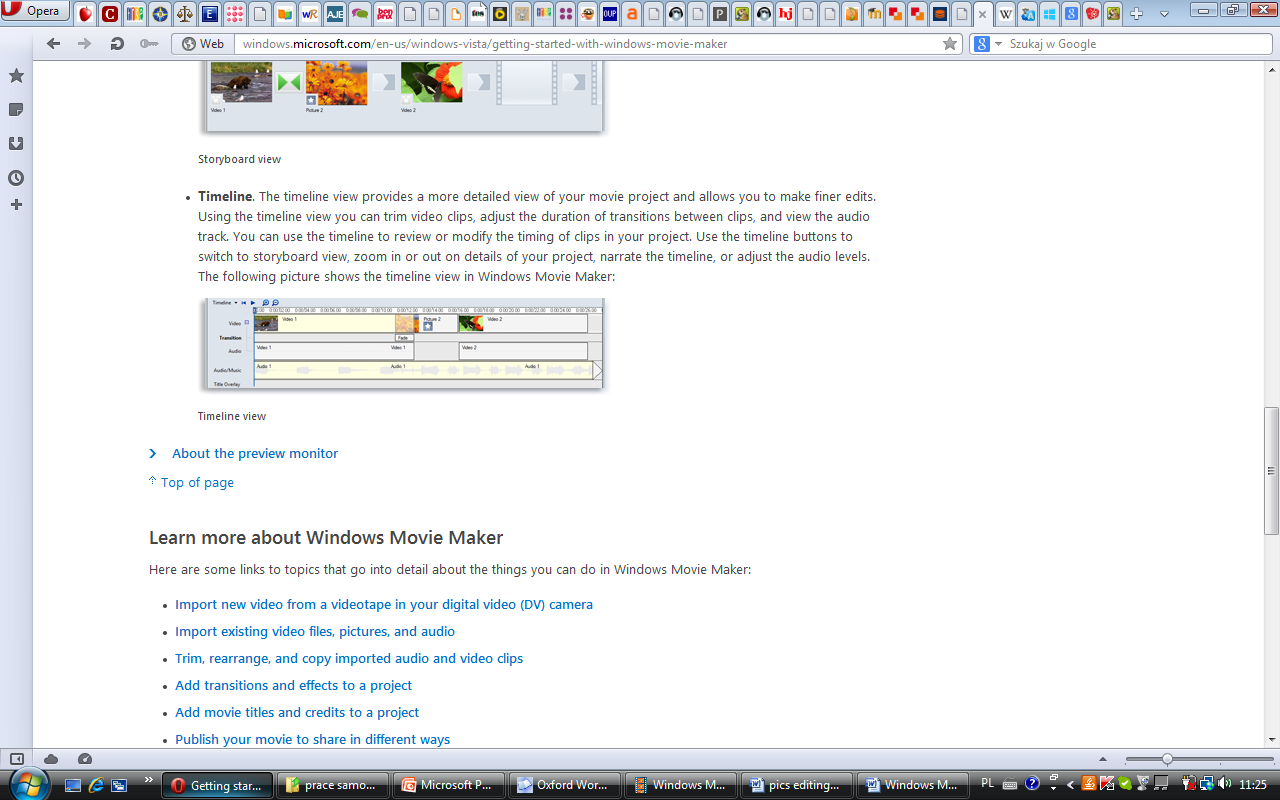 Preview monitor
The preview monitor allows you to view individual clips or the whole project. 

By using the preview monitor, you can preview your project before publishing it as a movie.
Last STEPS
Save your work 
Use the pull-down menu on the left and select Save project to save your movie.
   Burn a movie to a DVD
   You can publish the project as a movie
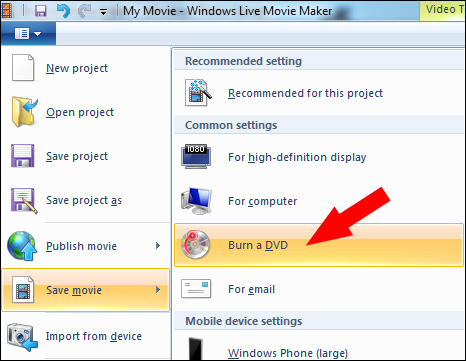 THE END